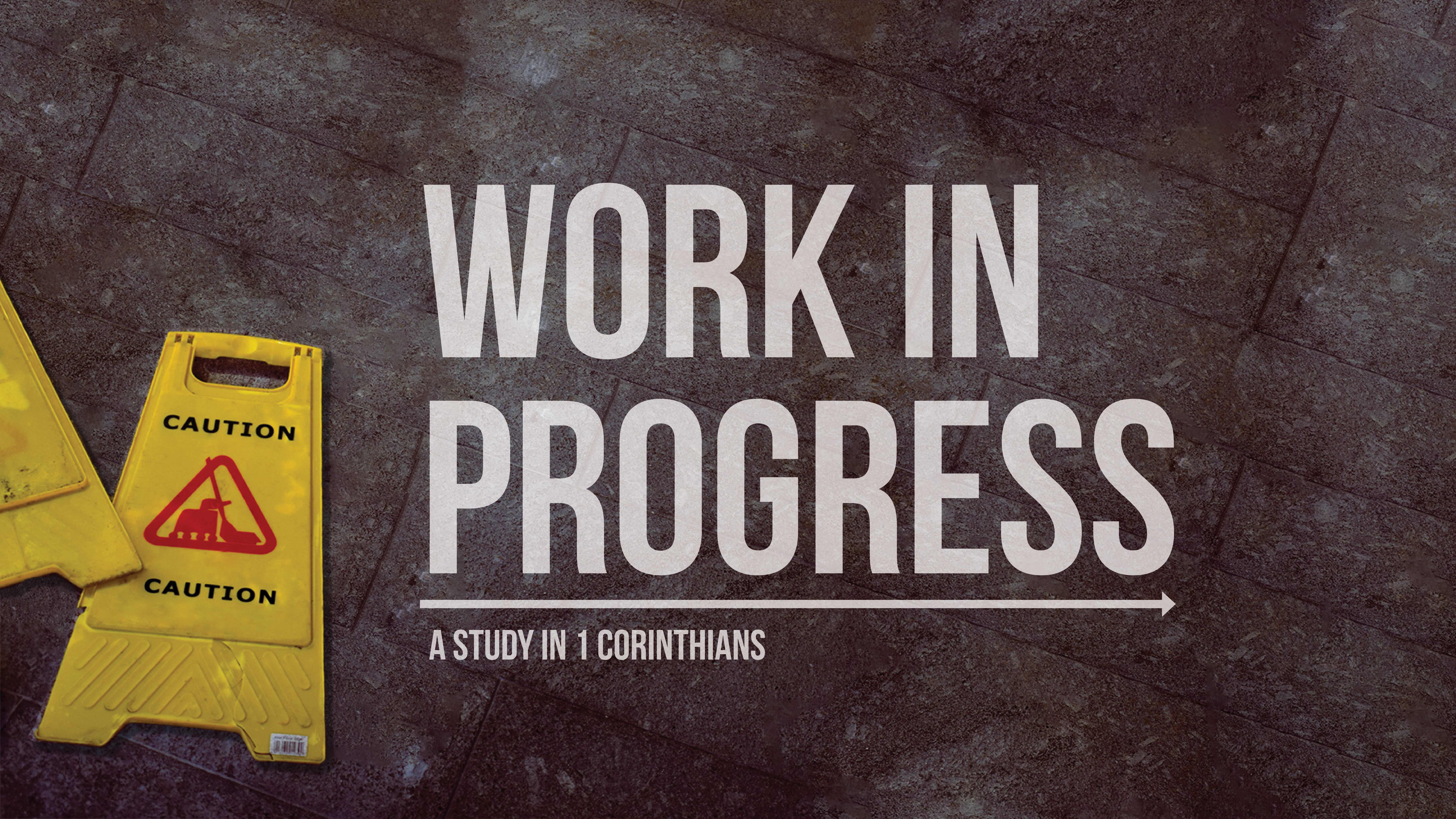 God’s Standard
1 Corinthians 4:1-5
Only God’s judgment counts
Believers should hold ministers to God’s standards (vv 1-2)
We must think of leaders in the right category – they are servants.

We must think of leaders with the right criterion – they must be faithful.
Believers should ignore human judgment (vv 3-4)
We should ignore the judgment of other people.

We should ignore the judgment of our conscience.
Believers should ignore human judgment (vv 3-4)
We should ignore the judgment of other people.

We should ignore the judgment approval of our conscience.
Believers should wait for God’s judgment (v 5)
God will reveal all things.

God will reward.
God’s Standard
Only God’s judgment counts, so…

Hold ministers (and yourself) to God’s standards

Ignore Human Judgment

Wait for God’s Judgment